Getting to Know Me
By Chris Hassell
Where in the world am I?
I live in the DFW area and I am currently the Director of Bands at Lady Bird Johnson Middle School in Irving, TX.  (Lady Bird is the largest “net-zero” green school in the US.) Most likely, I will be at a new campus in the fall, but I’ve enjoyed my time here.  As you can see, that campus is state-of-the-art and beautiful.
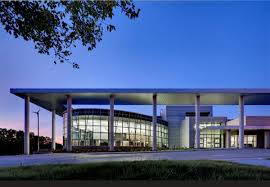 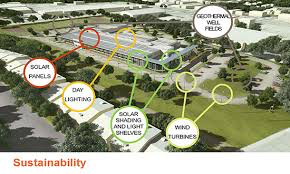 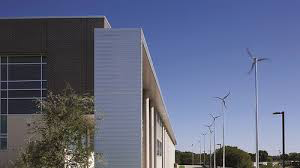 How did I get here?
I’m a graduate of Amarillo High School in
Amarillo, TX.  Amarillo in the middle of the
Texas Panhandle, and it feels a little more 
Midwestern than Texan overall.  It’s a wonderful
little town that’s pretty dull after 9 PM.

I’m a woodwind specialists that started on clarinet
In 5th grade.  I quickly realized I needed money for
college, so I switched to bassson in high school to
help pay the bills.

I graduated from the University of North
Texas in 1995 and I’ve taught in the HEB, 
Northwest, and Crowley, and Irving
school districts
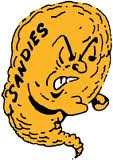 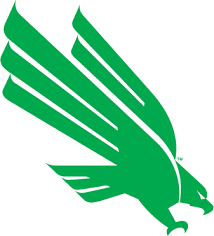 Loved UNT, but I still don’t’ get how Green is Mean.
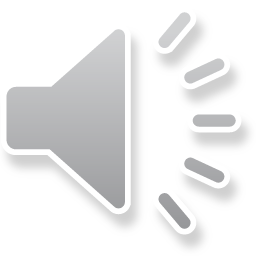 Could there possibly be more?
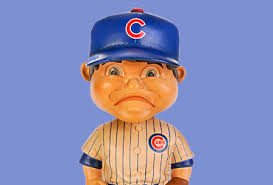 I’m a rabid Dallas Stars fan
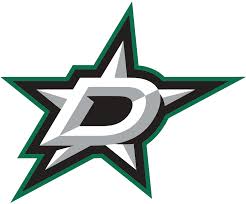 I’m a long-suffering Rangers 
and Cubs fan….
I love movies and…
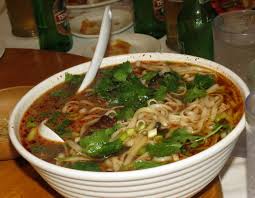 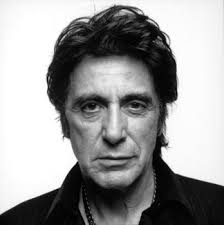 I love to cook
Thanks to everyone for taking the time to browse my little presentation and remember one of my rules of life: You never win friends with salad.